Equine 101
Today’s Lesson: Body Condition Scoring
What is body condition scoring?
An objective system of evaluating a horse's level of body condition (amount of stored fat) and assessing a numeric score to facilitate comparisons between horses. 
Important so you know your horses average body score, can adjust your feed plan and keep your horse overall healthy. 
Typically horses are scores on a scale from 1-9.
1 being Poor all the way to 9 being Overly Obese.
Objectives for today’s lesson
Students will be able to define what Body Condition Scoring(BCS) is 
Students will be able to identify key body areas and other factors for a BCS
Students will be able to evaluate a horses BCS
Key Body Areas                                   Other important factors
Along the neck 
Withers 
Along the backbone 
Behind the shoulders 
Where shoulder blends into neck
Ribs
Flank 
Hook
Pin
Tailhead
Age 
Temperament 
Metabolism 
Level of work 
Breed 
Current or past injuries/illness 
Time of the year 
If a mare is pregnant or currently has a foal
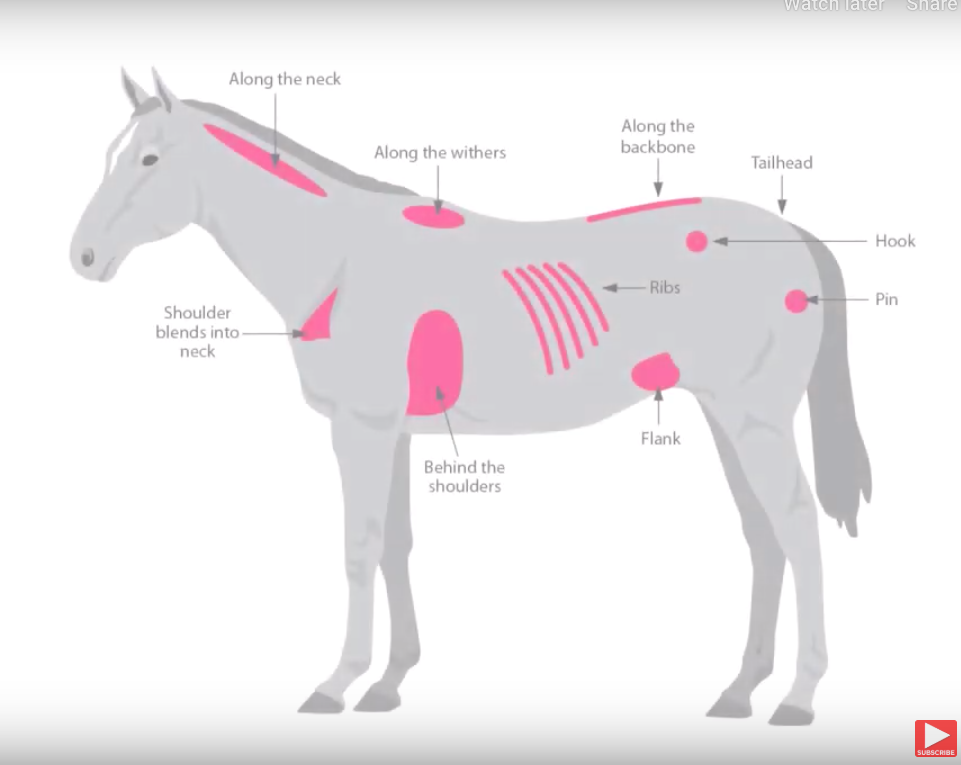 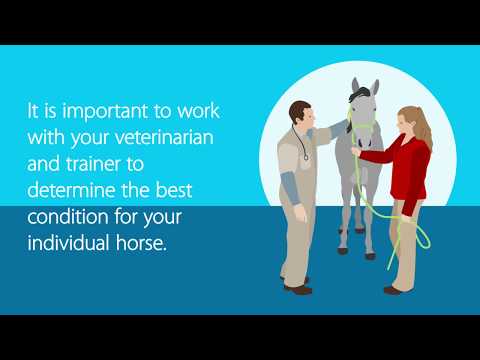 Let’s do some Scoring!
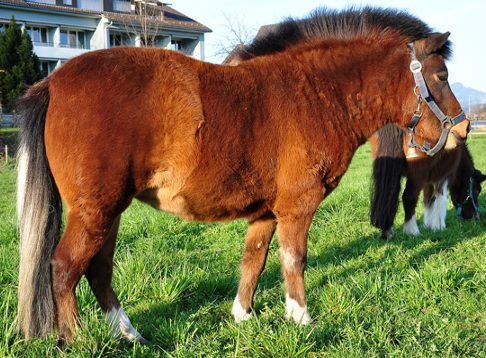 Discuss identifying factors. 
Also consider age of the horse and breed when you are scoring!
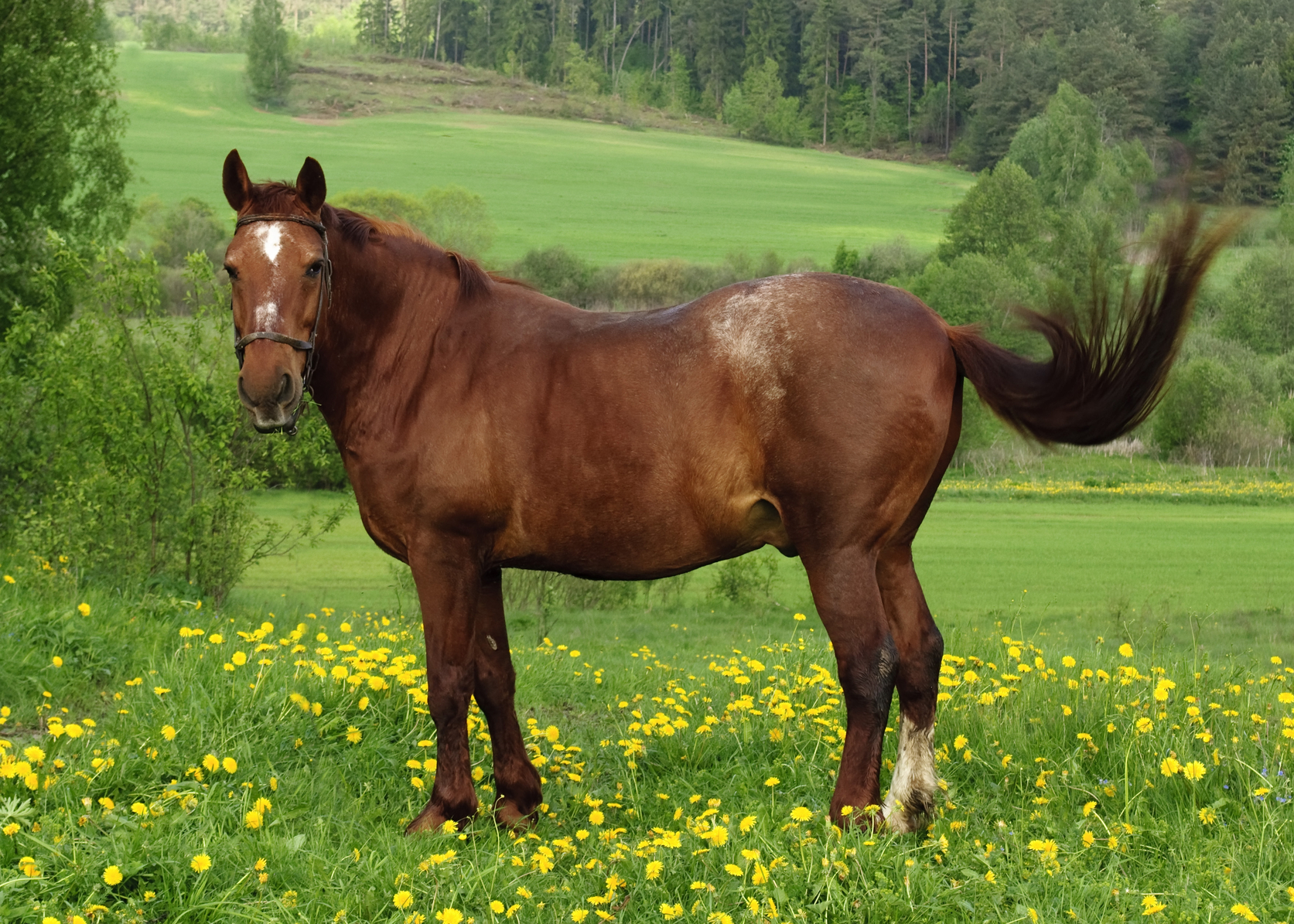 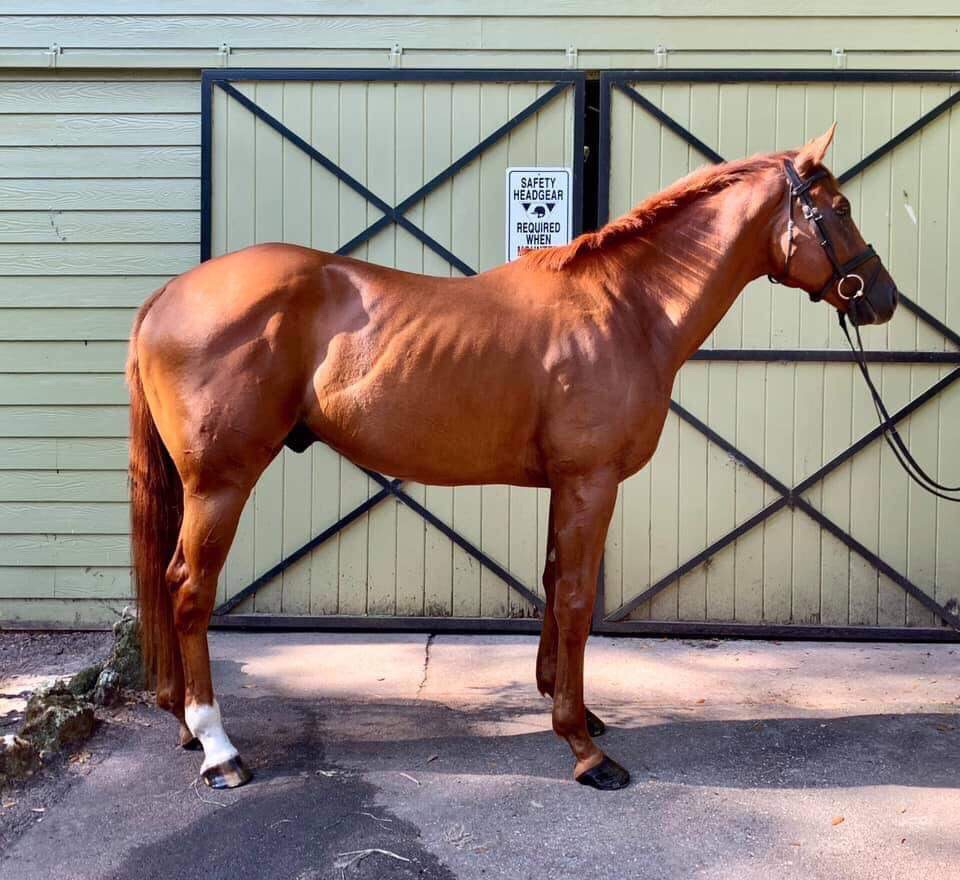 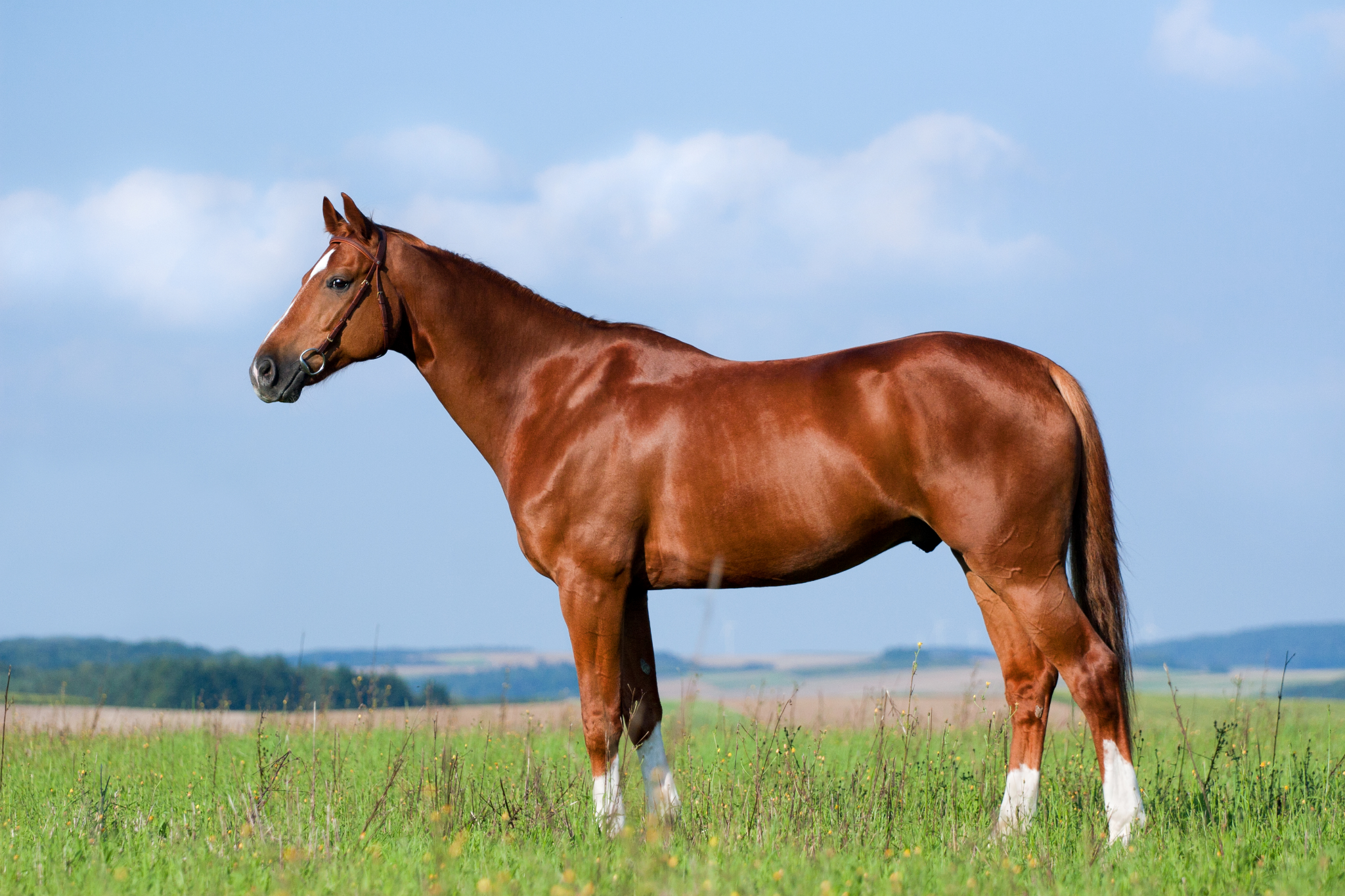